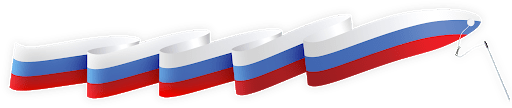 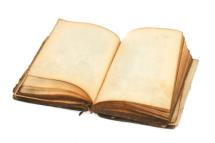 СОЗДАНИЕ ВИРТУАЛЬНОГО МУЗЕЯ «СВЯЗЬ ПОКОЛЕНИЙ»
МОУ «СШ П. ЯРОСЛАВКА» ЯМР
[Speaker Notes: Оригинальные шаблоны для презентаций: https://presentation-creation.ru/powerpoint-templates.html 
Бесплатно и без регистрации.]
Цель и задачи проекта
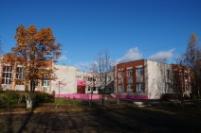 Цель -  создание виртуального пространства школьного музея МОУ «СШ п. Ярославка» ЯМР.
Задачи:
- расширение образовательной сферы через приобщение школьников к музейной практике
- патриотическое воспитание школьников
- создание новой «виртуальной» музейной аудитории и обеспечение широкого доступа к экспонатам школьного музея
- расширение пространственного влияния музея
- продвижение имиджа музея в информационном образовательном пространстве
- оцифровка музейных коллекций 
- обеспечение виртуальной коммуникации с другими школами
Предполагаемые результаты проектной деятельности:
сохранение собранного уникального материала для современников и потомков путем оцифровки музейных экспонатов и размещения материалов на сайте школьного музея
создание условий для реализации  индивидуальных, творческих, личностных и деловых качеств подрастающего поколения
стимулирование интереса подростков к позитивному практическому использованию компьютерных средств
организация взаимодействия с другими школами для совместной работы в сфере музееведения
Условия реализации проекта
Проект предполагает включение в работу обучающихся среднего звена школы. 
Сроки реализации: 1-2 учебных года.
База реализации проекта: МОУ «СШ п. Ярославка» ЯМР.
Ответственный за реализацию проекта: учитель истории
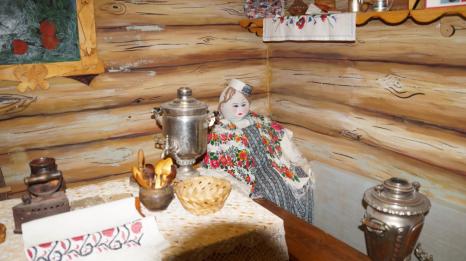 План реализации проекта
Знакомство обучающихся с историей школьного музея и основными экспозициями
Обсуждение идей по созданию интерактивного пространства музея на общем собрании школы
Распределение обязанностей среди обучающихся 
Опись всех музейных экспонатов
Разработка плана по оцифровке материалов музея
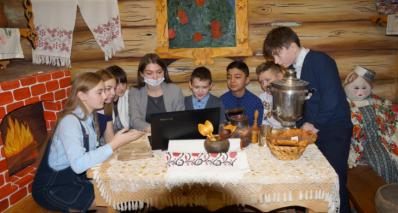 План реализации проекта
Оцифровка музейных экспонатов (видео и фото-фиксация)
Создание и веб-дизайн страницы школьного музея
Размещение оцифрованных материалов на сайте школы
Отчет о проделанной работе руководителю образовательной организации
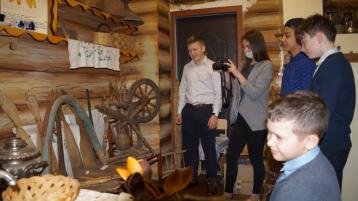 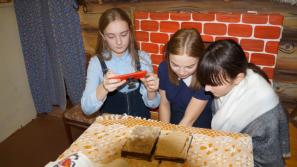 План реализации проекта
Обсуждение проделанной работы на педагогическом совете школы и внесение корректив
Презентация страницы школьного музея
Изучение комментариев и отзывов, учет пожеланий аудитории
Регулярное пополнение сайта музейными экспонатами
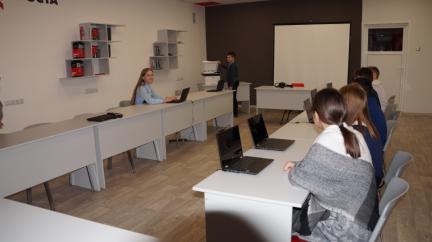 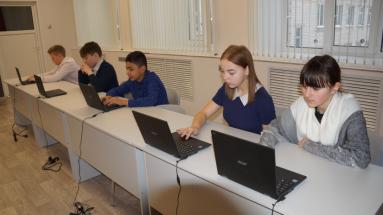 Перспективы развития проекта
Обучение школьников основам музееведения 
Возможность для обучающихся проводить музейные уроки и экскурсии посредством применения информационно-коммуникационных технологий
Взаимная работа по проведению онлайн-конференций, мастер-классов и веб-квестов в школьном музейном пространстве 
Включение в образовательное пространство как можно большего количества заинтересованных лиц.
Список используемой литературы
Аверкиева, Г. В. Проблема формирования ценностных ориентаций современных школьников. Ребенок и современный мир [Текст]. — Архангельск, 2011. — C. 55–60.
Ванслова, Е. Г. Музейная педагогика [Текст] / Е. Г. Ванслова // Воспитание школьников — 2015 – №5. — С. 27–42. 
 Веселова, Е. Г. Школьный музей как уникальная развивающая среда и воспитательная система образовательного учреждения [Текст] / Е. Г. Веселова // Мир современной науки — 2015 — №1–2.
Музееведение: учебное пособие для студентов специальности история [Текст]. / Л. Г. Бурцева — Изд-во Брян. гос. ун-та, 2012;
Нагорский, Н. В. Музей как открытая социально-педагогическая система [Текст] : дис. д-ра пед. наук / Н. В. Нагорский. — СПб., 2005. — 509 с.
Новиков С.П. применение новых информационных технологий в образовательном процессе // Педагогика № 9, 2003.
Музейная коммуникация: модели, технологии, практики / Отв. ред. В.Ю. Дукельский. – М: Российский институт культурологии – 2010. – 199 С.
Технические рекомендации по созданию виртуальных музеев [Электронный ресурс] — сайт Министерства культуры РФ. URL: https://www.mkrf.ru/documents/po-sozdaniyu-virtualnykh-muzeev-250714/. 
Туманов, В. Е. Школьный музей [Текст] : методическое пособие. — М. : ЦДЮТиК, 2003. — 154 с.